NASA Human Exploration Rover Challenge
Estelle Fortes
Embry-Riddle Aeronautical University
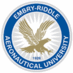 Introduction
Project Approach
Competition Design Requirements
Subsystems
Objective
Design
Challenges
Future work
Questions
Project Objectives & Approach
Objectives:
Give first- year students early engineering experience
Build foundational skills
Instill enthusiasm for engineering

Approach:
6 subsystems led by upper-class engineering students
NASA Human Exploration Rover Challenge
Formerly NASA’s Great Moonbuggy Race
Held annually in April atU. S. Space & Rocket Center, Huntsville AL
Course simulates the rugged terrain of planets, moons, asteroids and comets
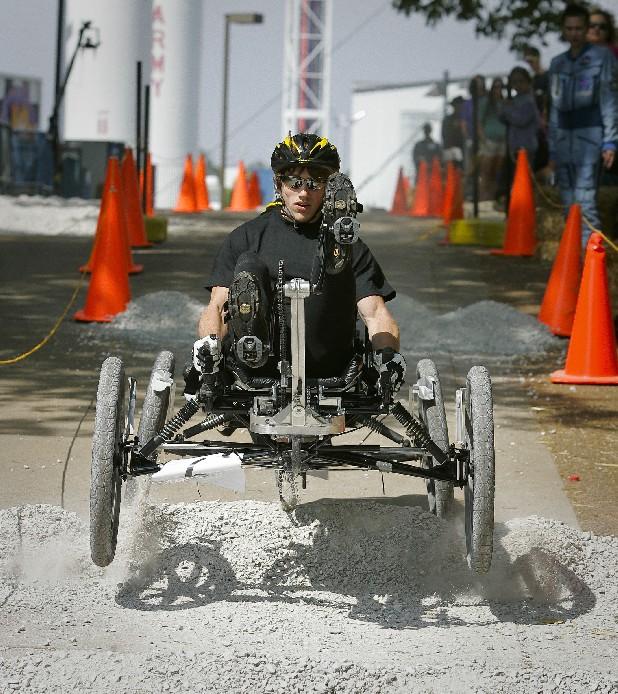 2013 Competition
Courtesy of Google
Competition Design Requirements
Human powered (Male and Female)
Collapsible into 5ft cube
Must be carried 20ft
15in. clearance from ground to human extremities
Non-pneumatic tires
AIAA Electronics Award
Subsystem 1: Structure
Requirements:
Collapsible into 5ft cube
Easily carried
Design:
8 ft triangular truss design
4043 Steel Chromyl or 6061-T6 Aluminum
Hinge system 
Challenges:
Inexperience with structural design and analysis
CAD rendering – CATIA & ANSYS
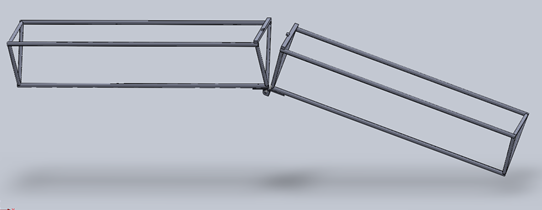 Picture?
Subsystem 2: Suspension
Requirements:
Absorb terrain shock for 400lbs
2.5G instantaneous load
Design:
Independent suspension system
Push rod design
Challenges:
Lack of specific course characteristics
Inexperience with structural analysis
Subsystem 3: Steering
Requirements:
Simple control system for vehicle
Design:
Recumbent seats – beneath seat handlebars
Small piston to buffer shocks transmitted through handlebars
Challenges:
Integration of bar linkage system to drivetrain
Subsystem 4: Wheels & Tires
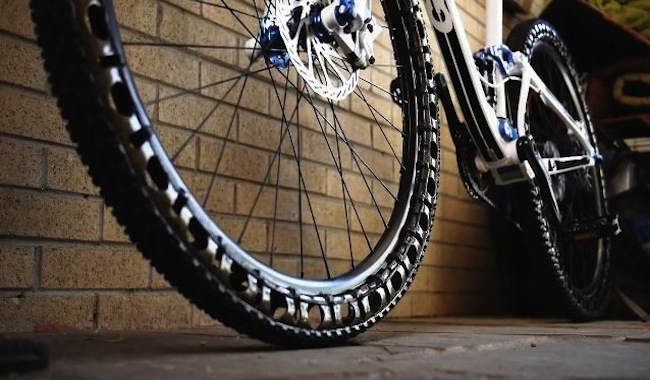 Requirements:
Non- pneumatic tires
15 in clearance 
Design Options:
Solid Rubber tires
Energy Return wheels
Honeycomb 
Challenges:
Cost constraint 
Lead time
Weight
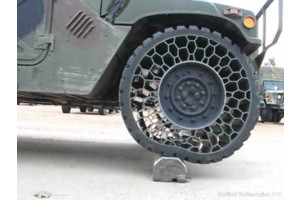 Subsystem 5: Drivetrain
Requirements:
Transfer power from rider to wheels
Avoid skidding while turning
Design:
Independent wheel system 
System of CVP NuVinci N360 hubs, gears, chains, and pedals
Challenges:
Understanding gear ratios
Integrating with wheels and tires
Subsystem 6: Electrical
Requirements: AIAA Telemetry/Electronics Award
High gain antenna, TV camera, two batteries, electronic control panel – radio, display, vehicle controls
Control Panel Design:
Strain Gauges
Gyroscope
Camera for visibility 
Radio
GPS
Arduino Mega Microcontroller
Challenges:
	Strain gauge integration with structure
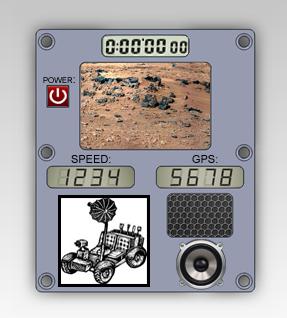 Future Work
New Approach:
Team collaboration on each subsystem 
Establish faculty mentors for each system
Monthly design reviews
Engineering exercises
Conclusion
Project Objectives & Approach
Competition Requirements
Subsystems
Objective
Design
Challenges
Future work
Questions?